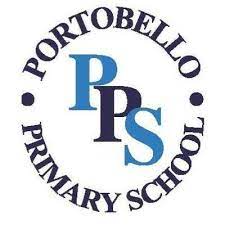 Year 3 Word List
Vocabulary Exploration
Please note;

Some of these words have multiple meanings and forms. Included in this presentation are the most commonly used word forms for Years 3 and 4.
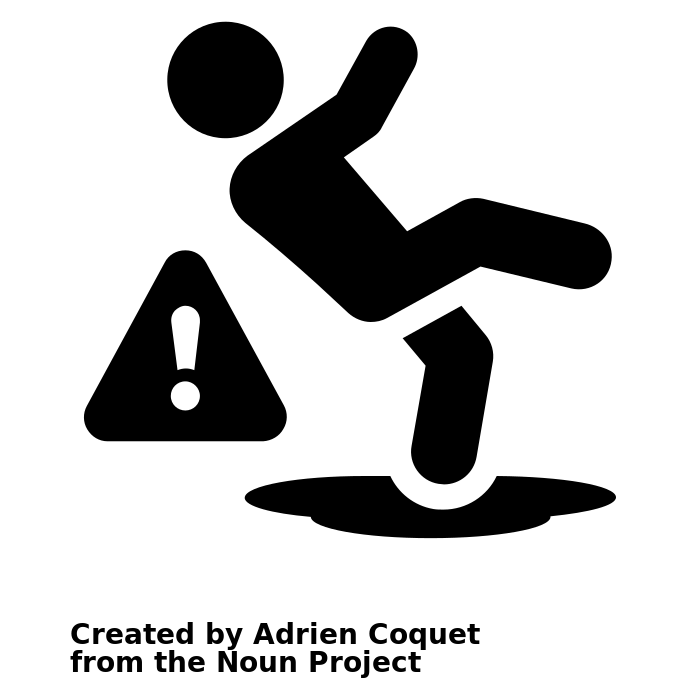 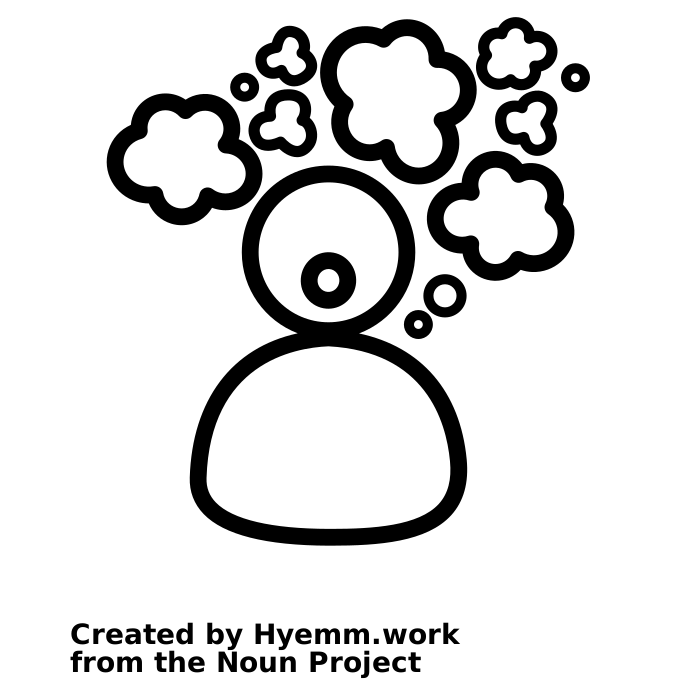 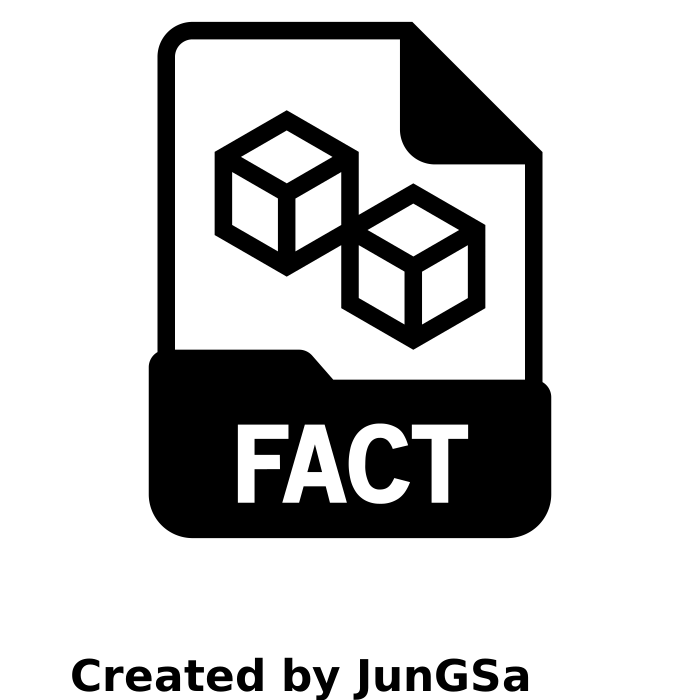 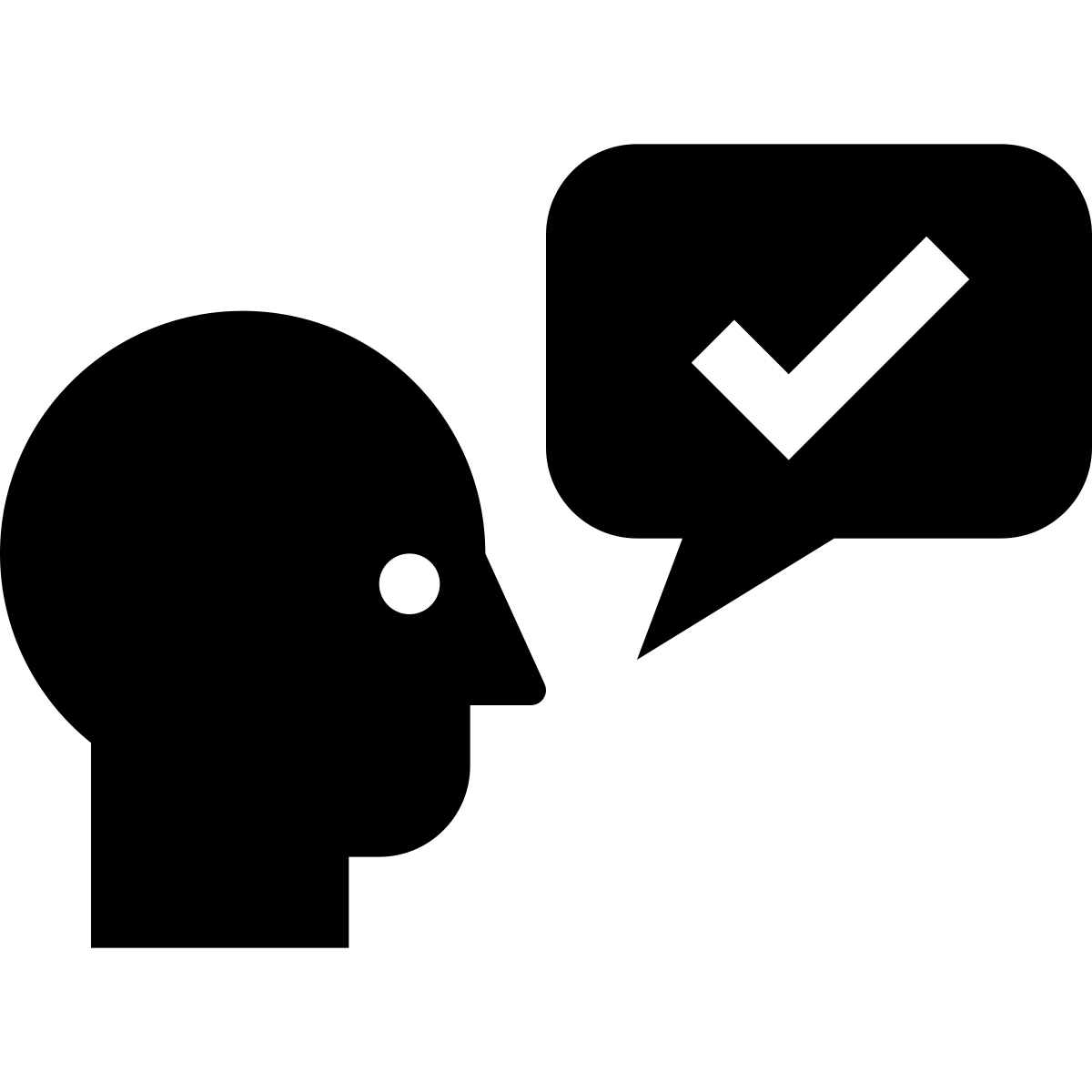 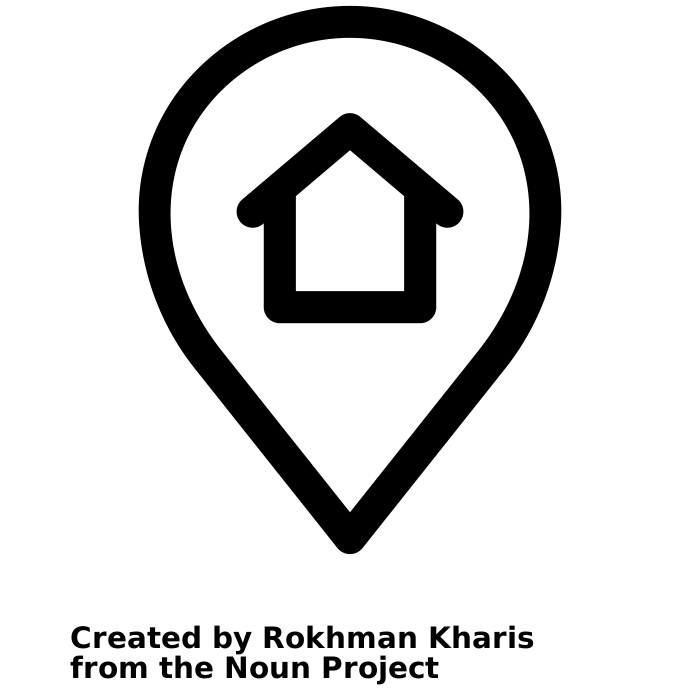 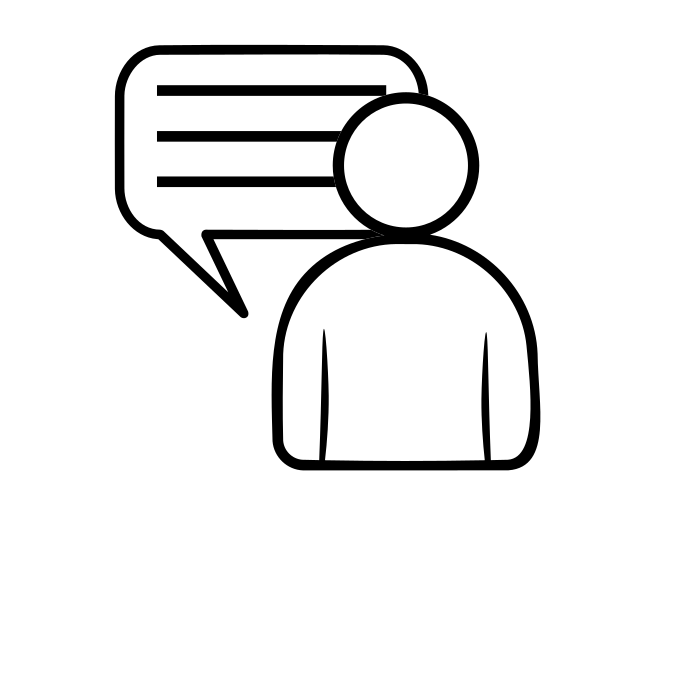 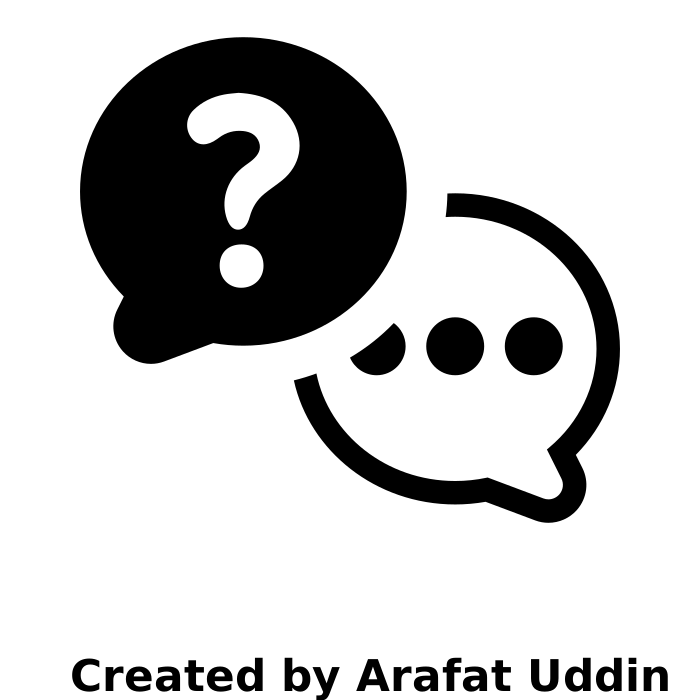 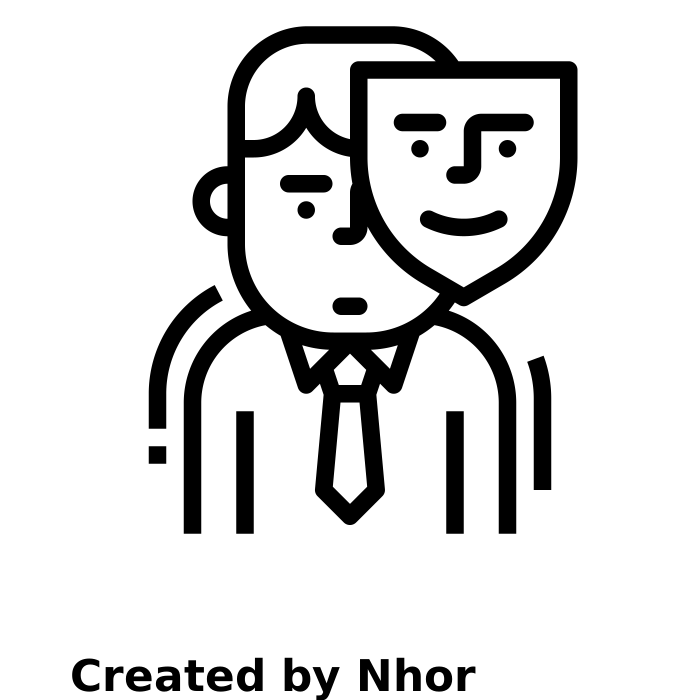 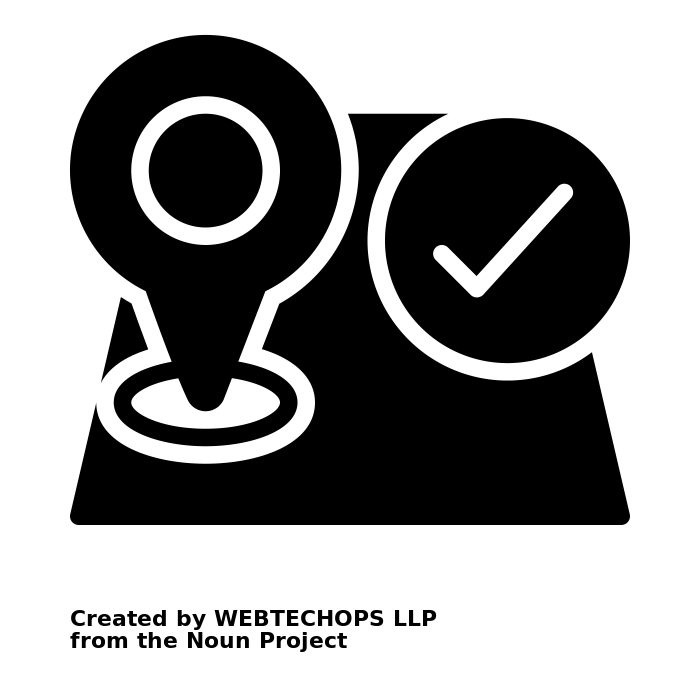 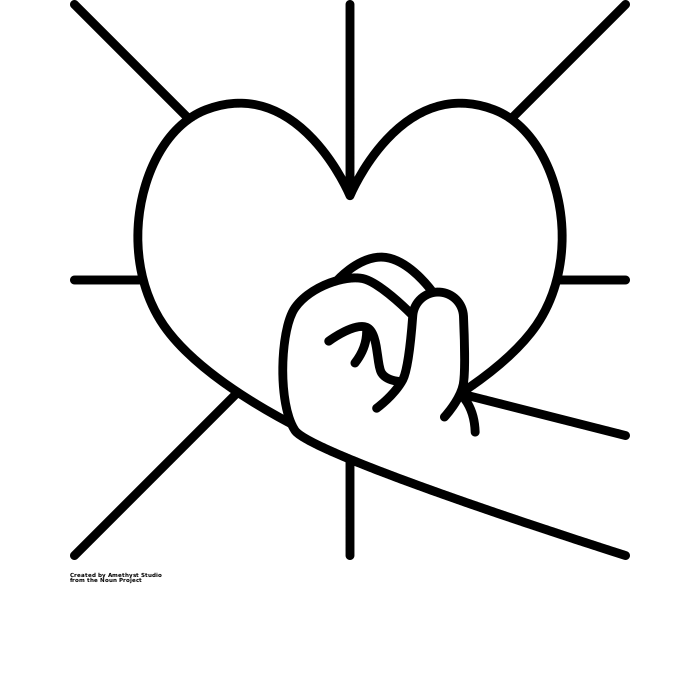 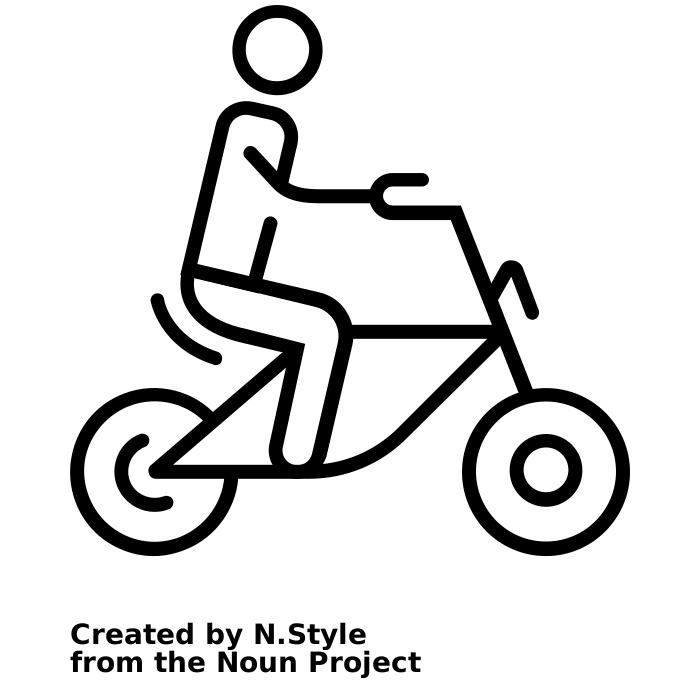 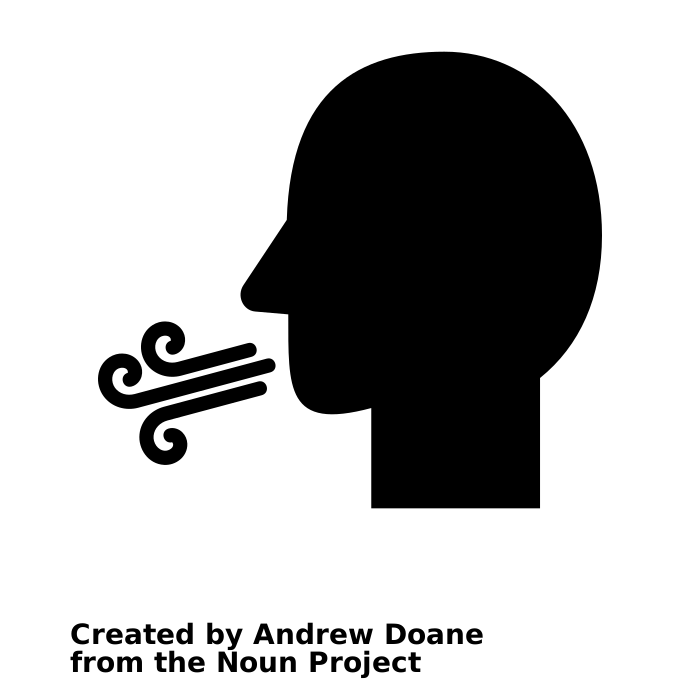 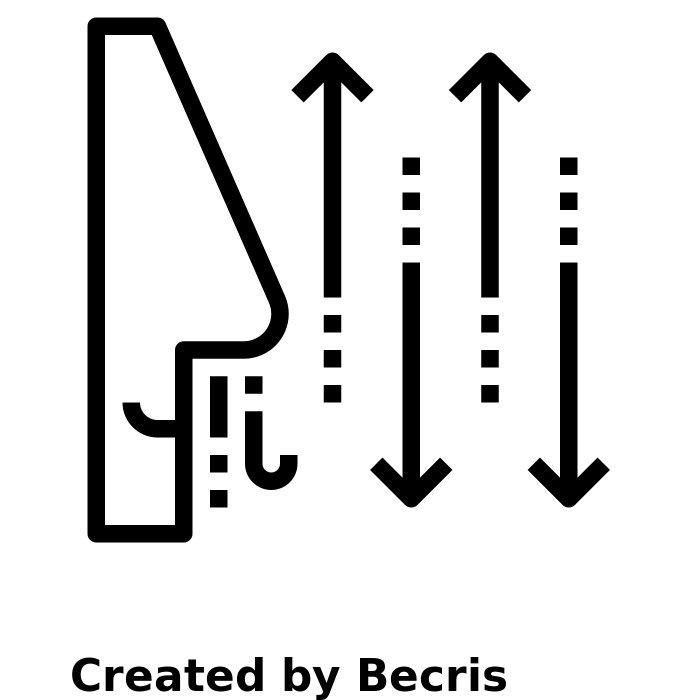 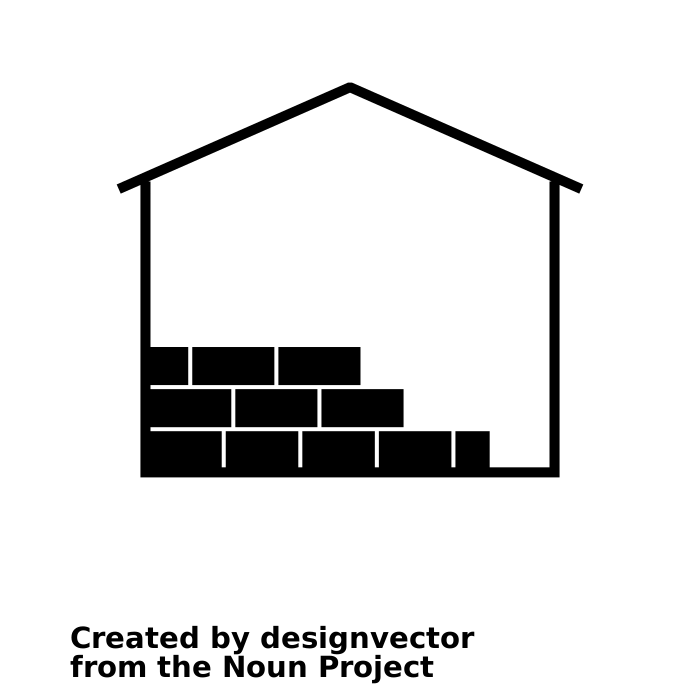 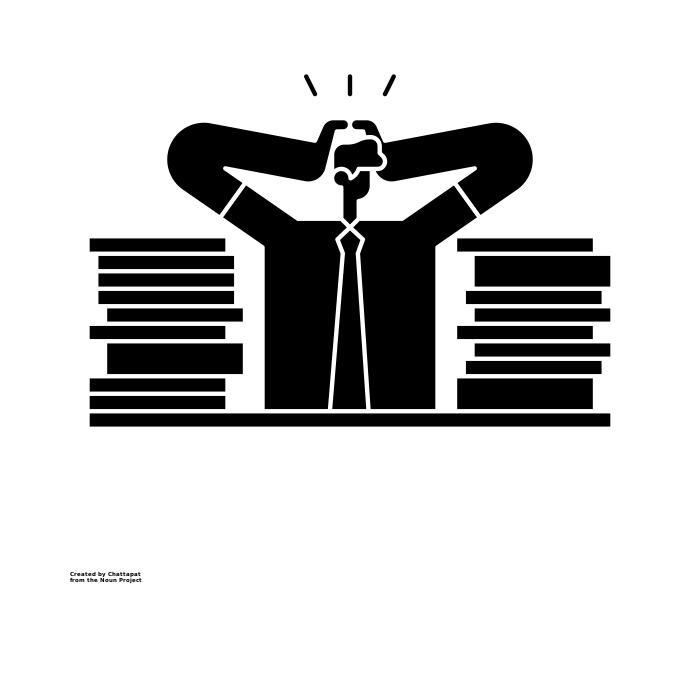 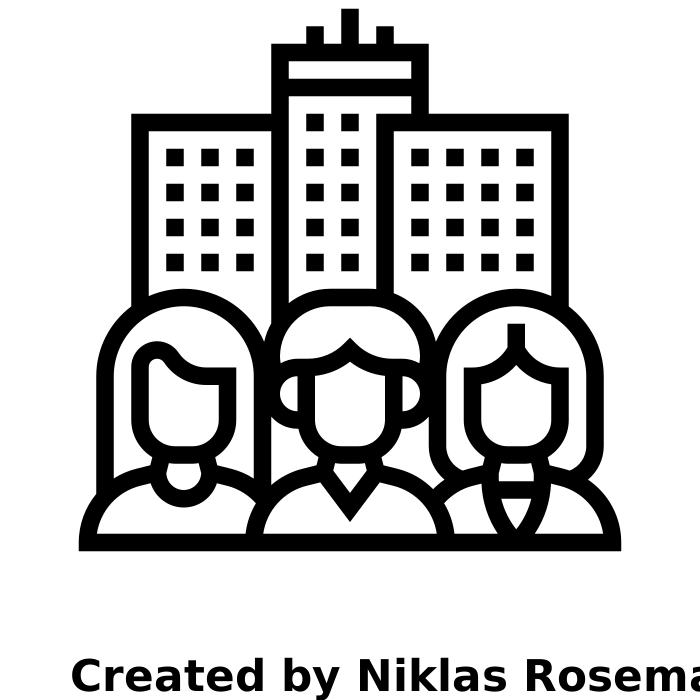 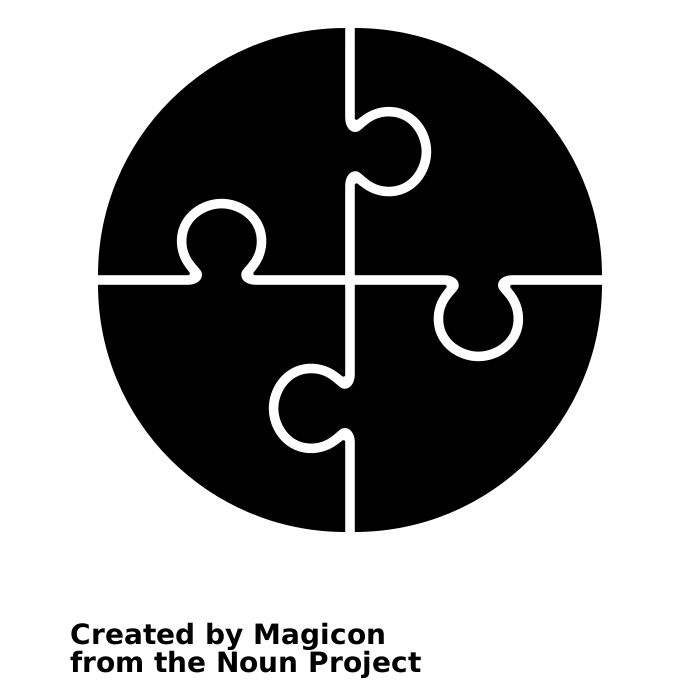 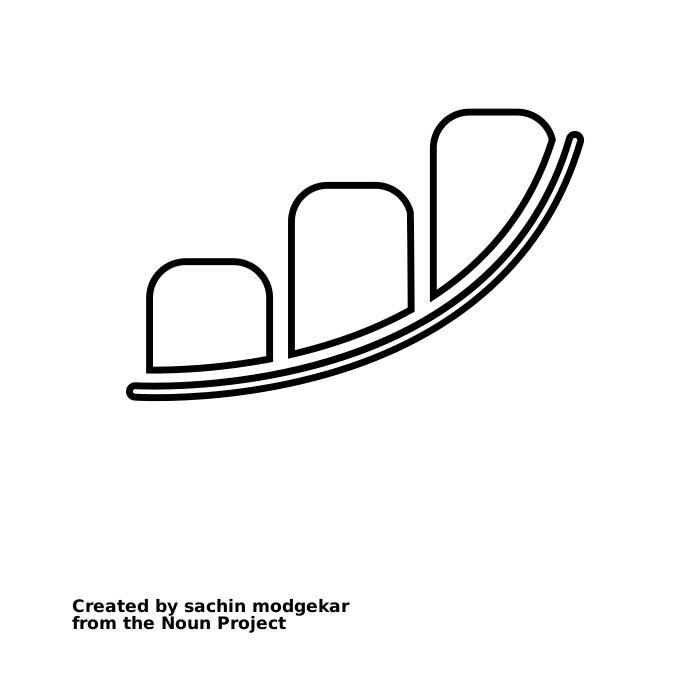 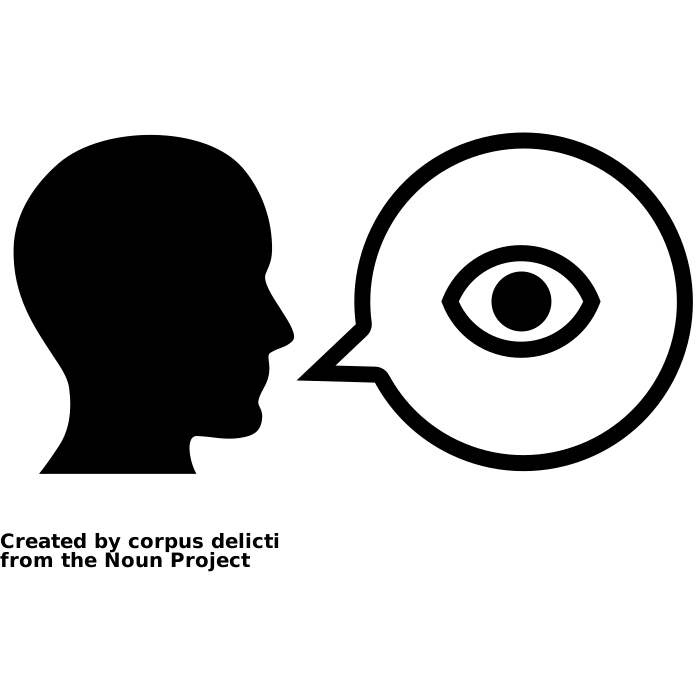 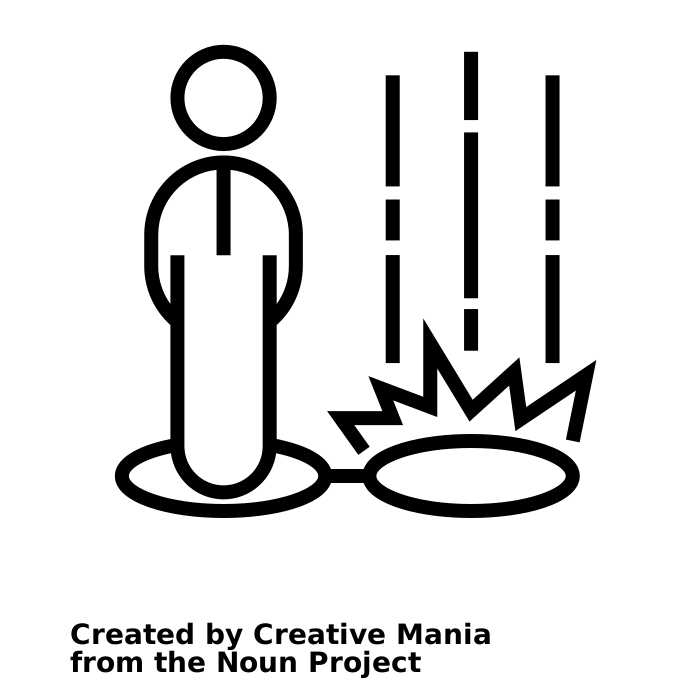 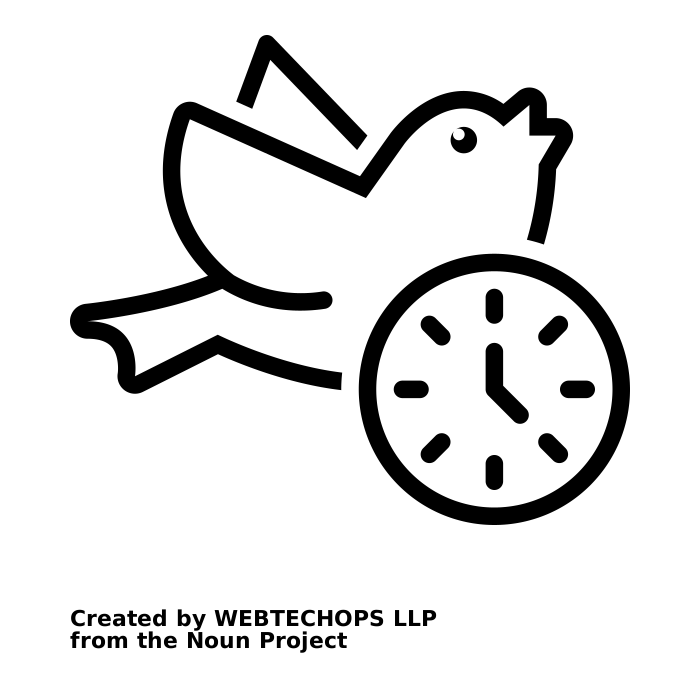 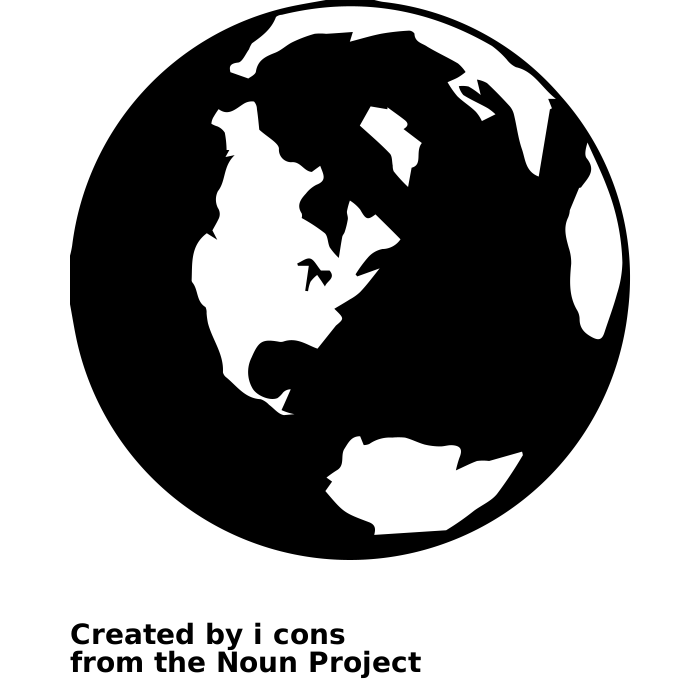 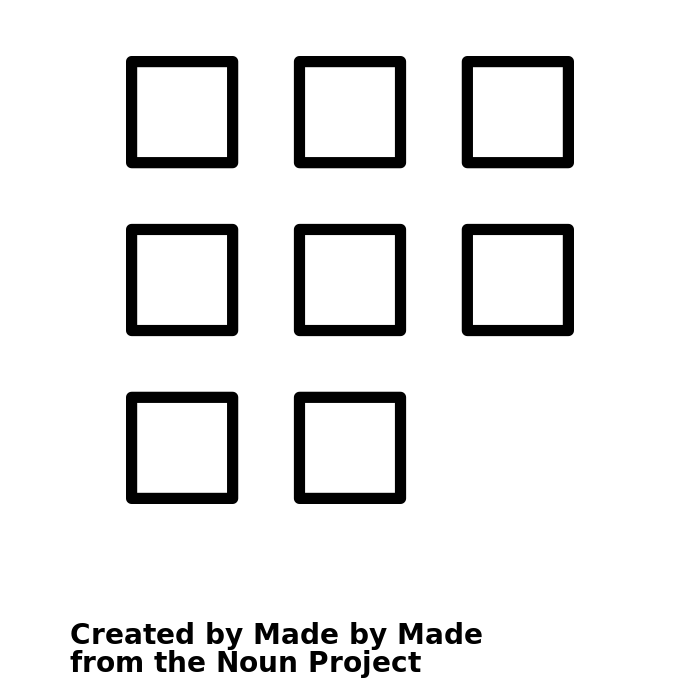 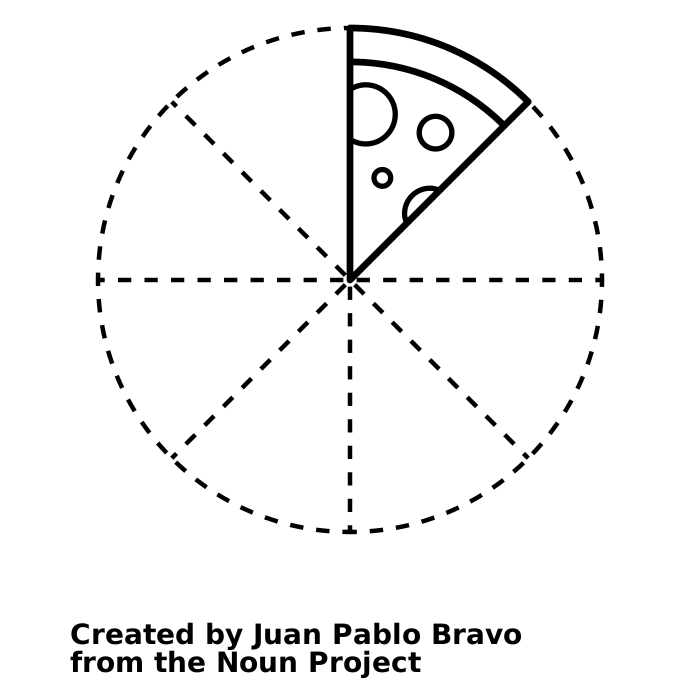 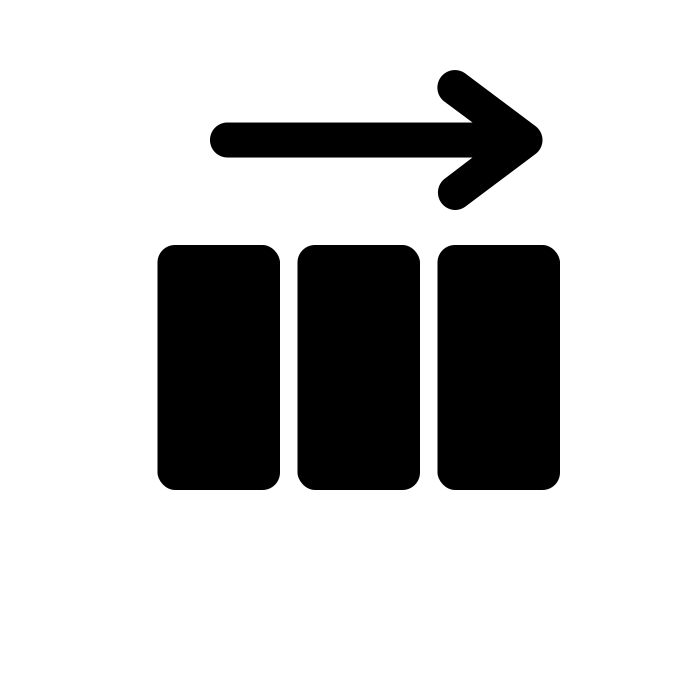 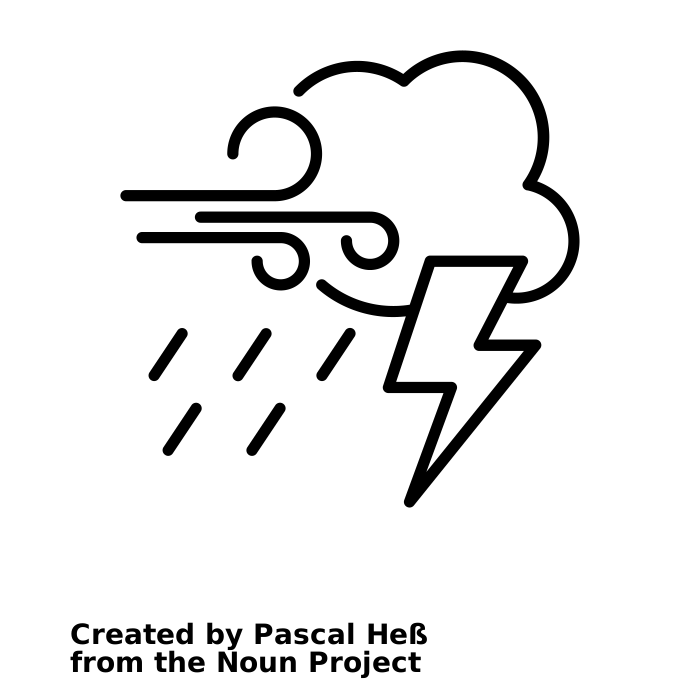 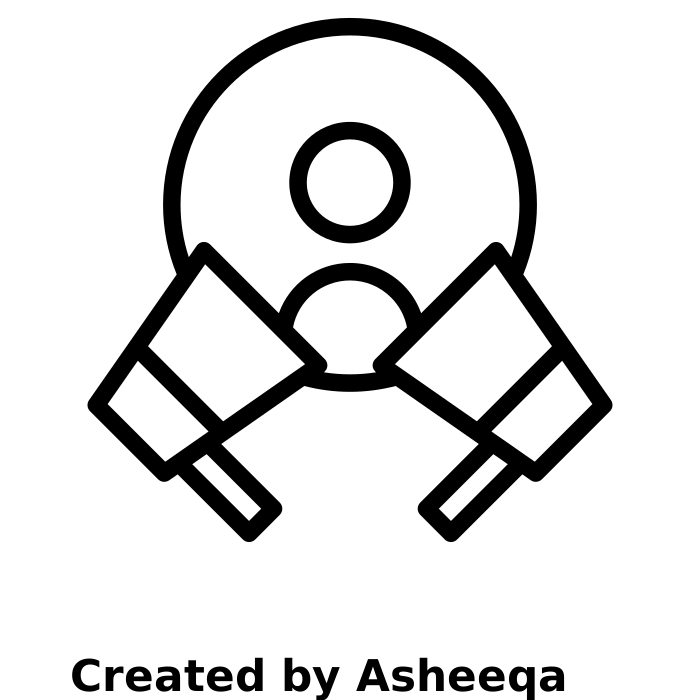 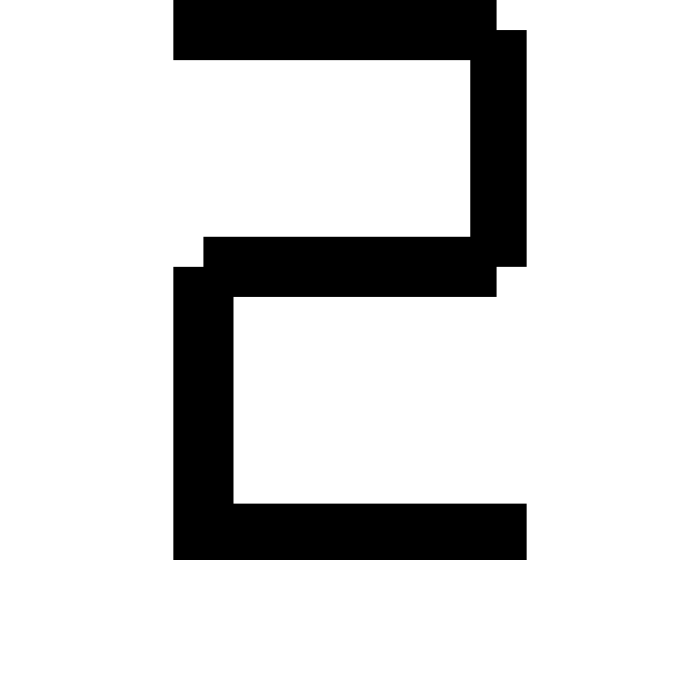 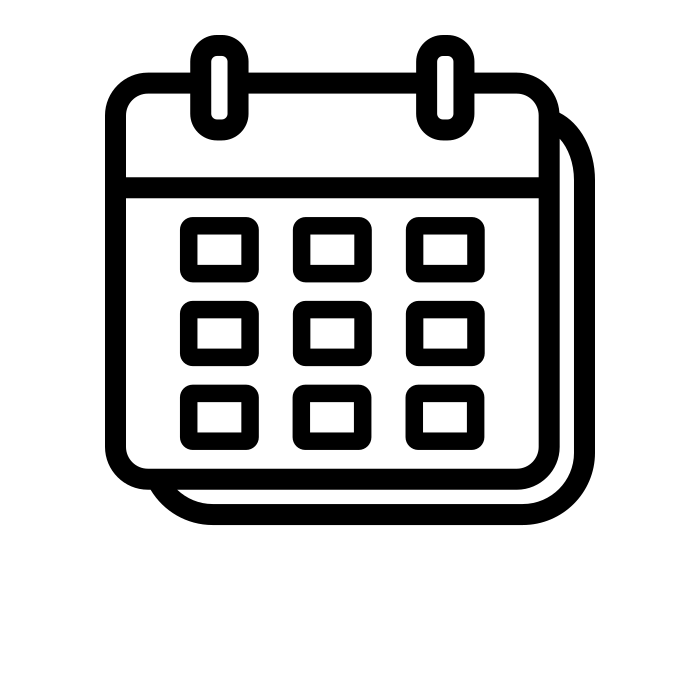 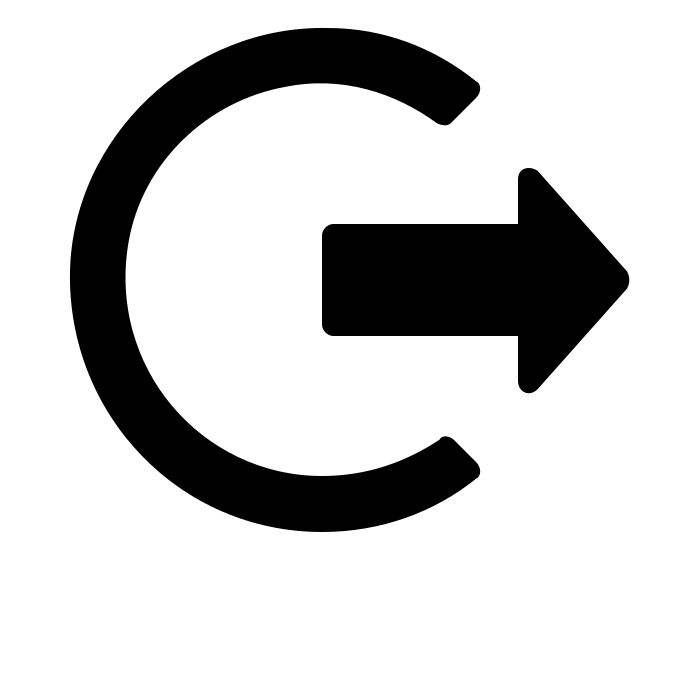 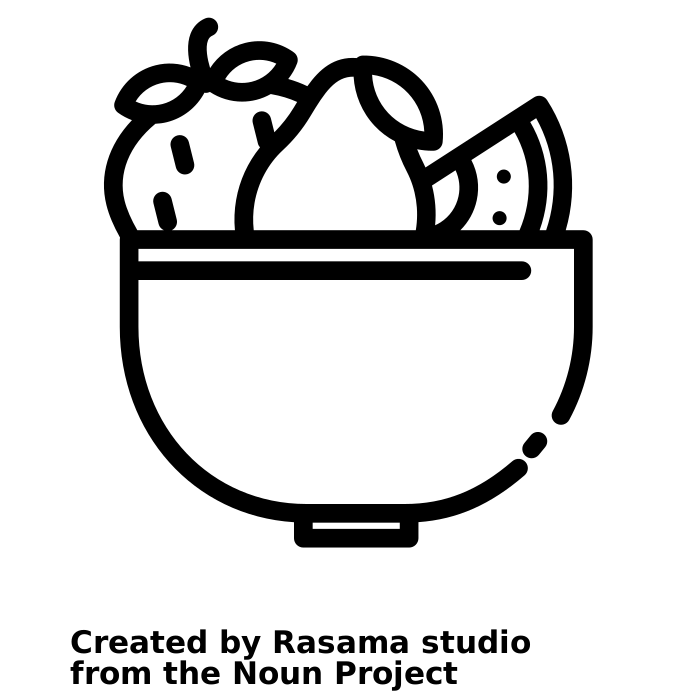 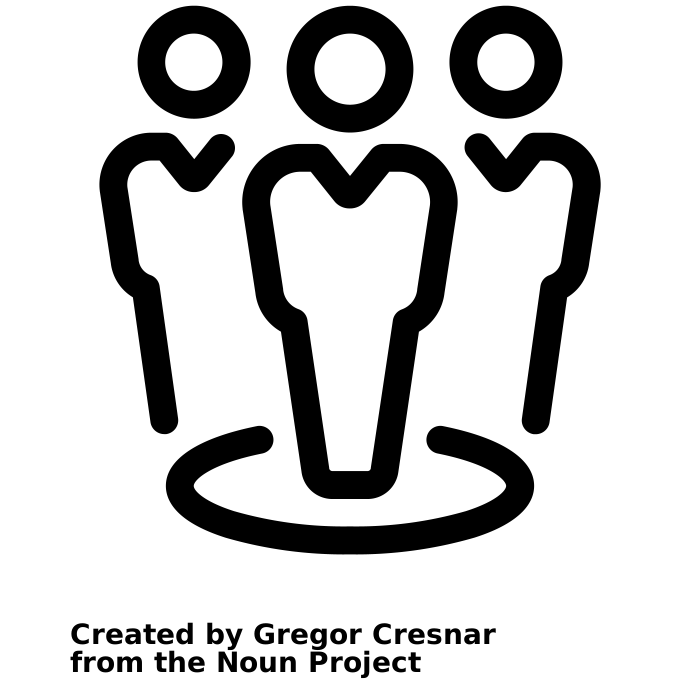 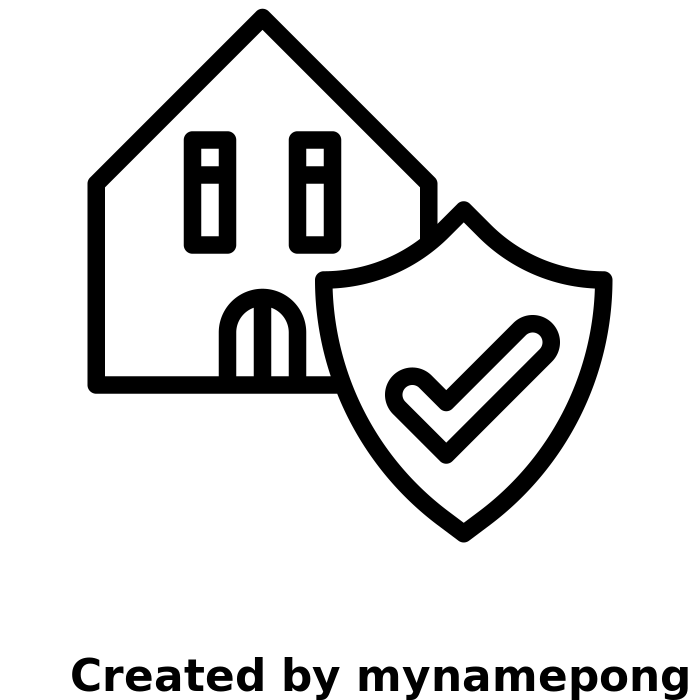 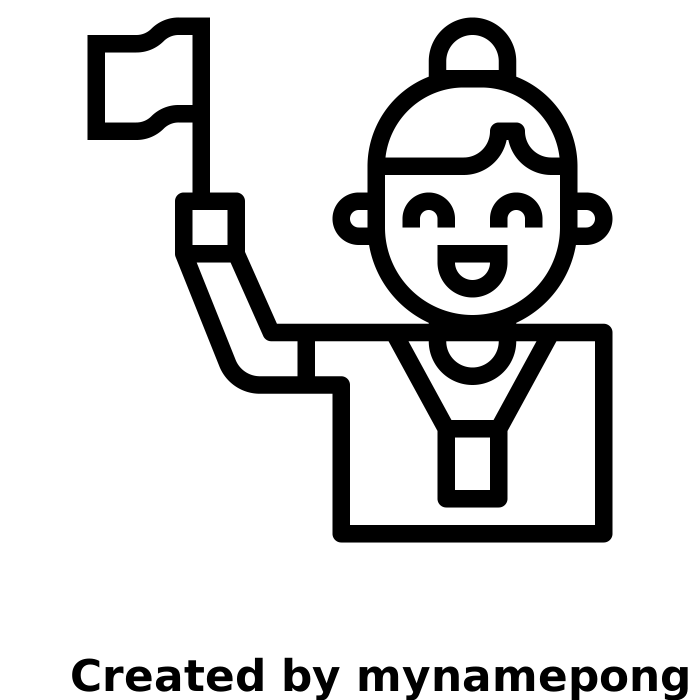 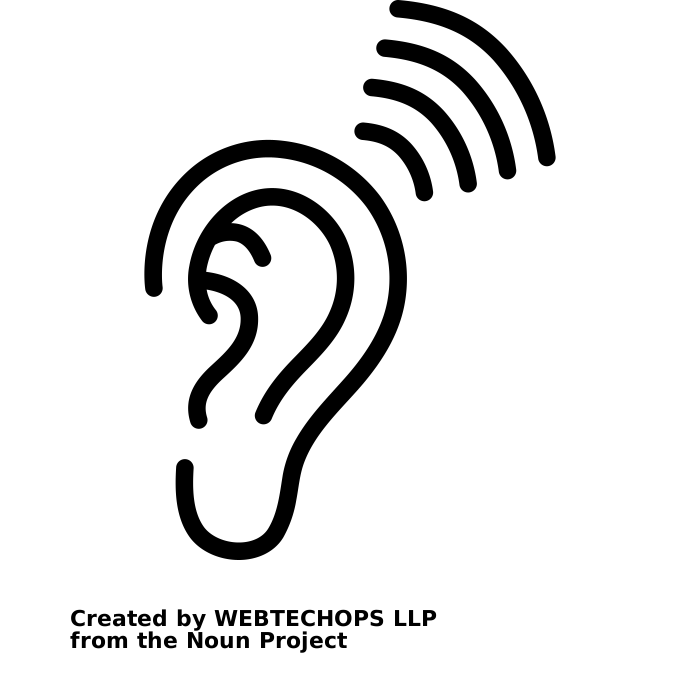 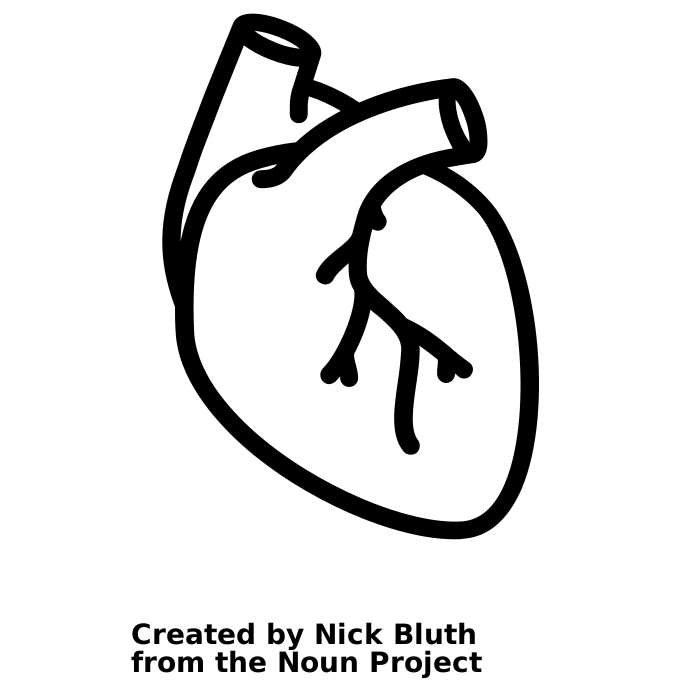 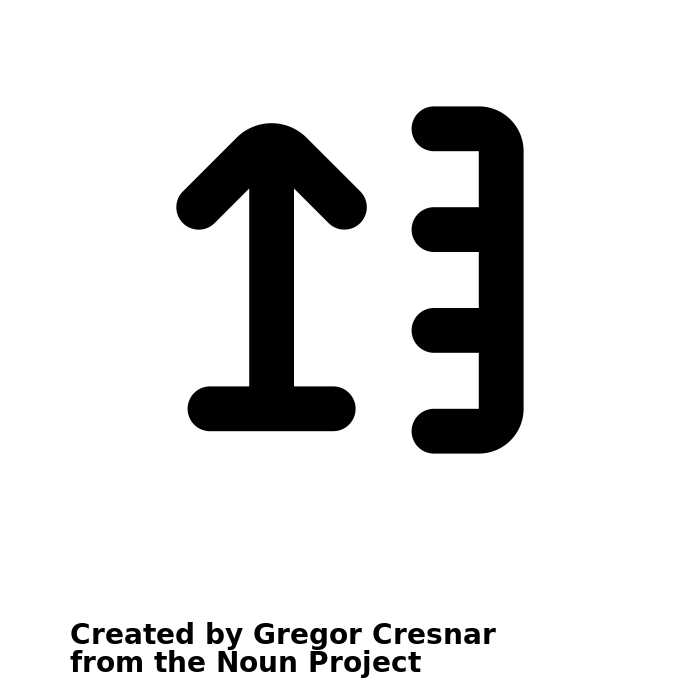 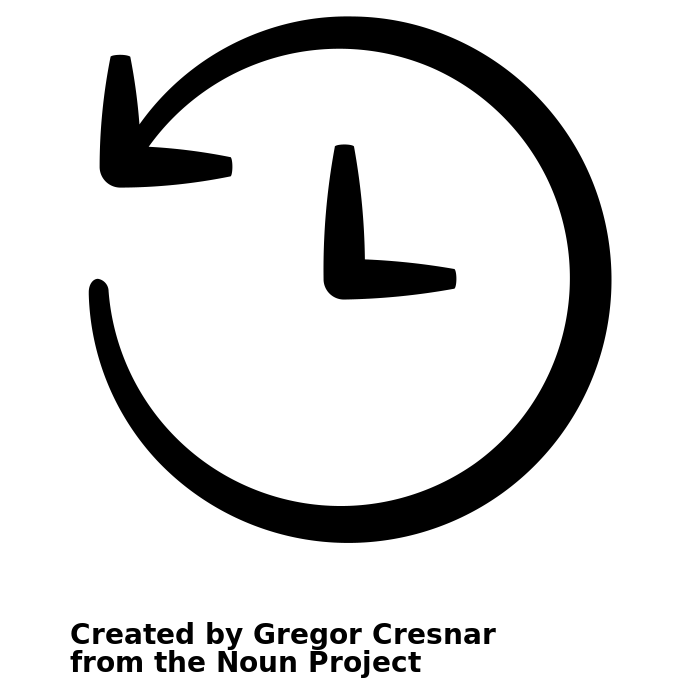 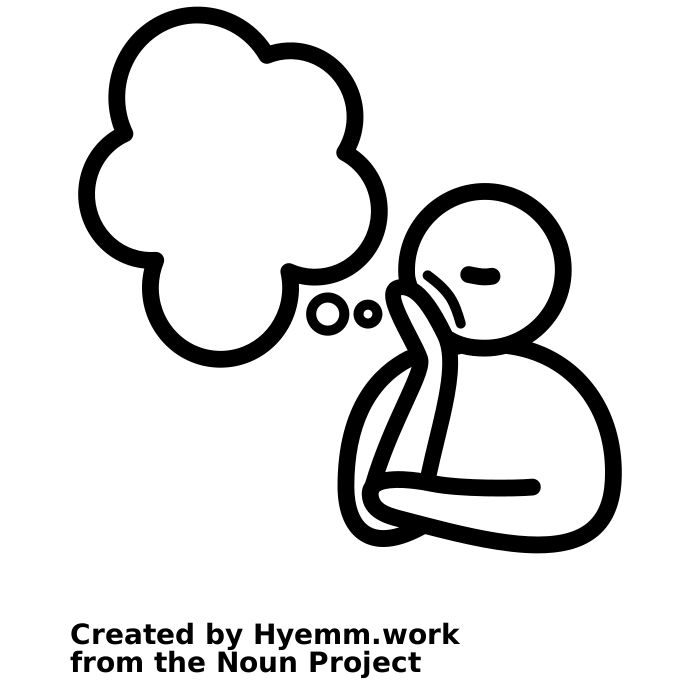 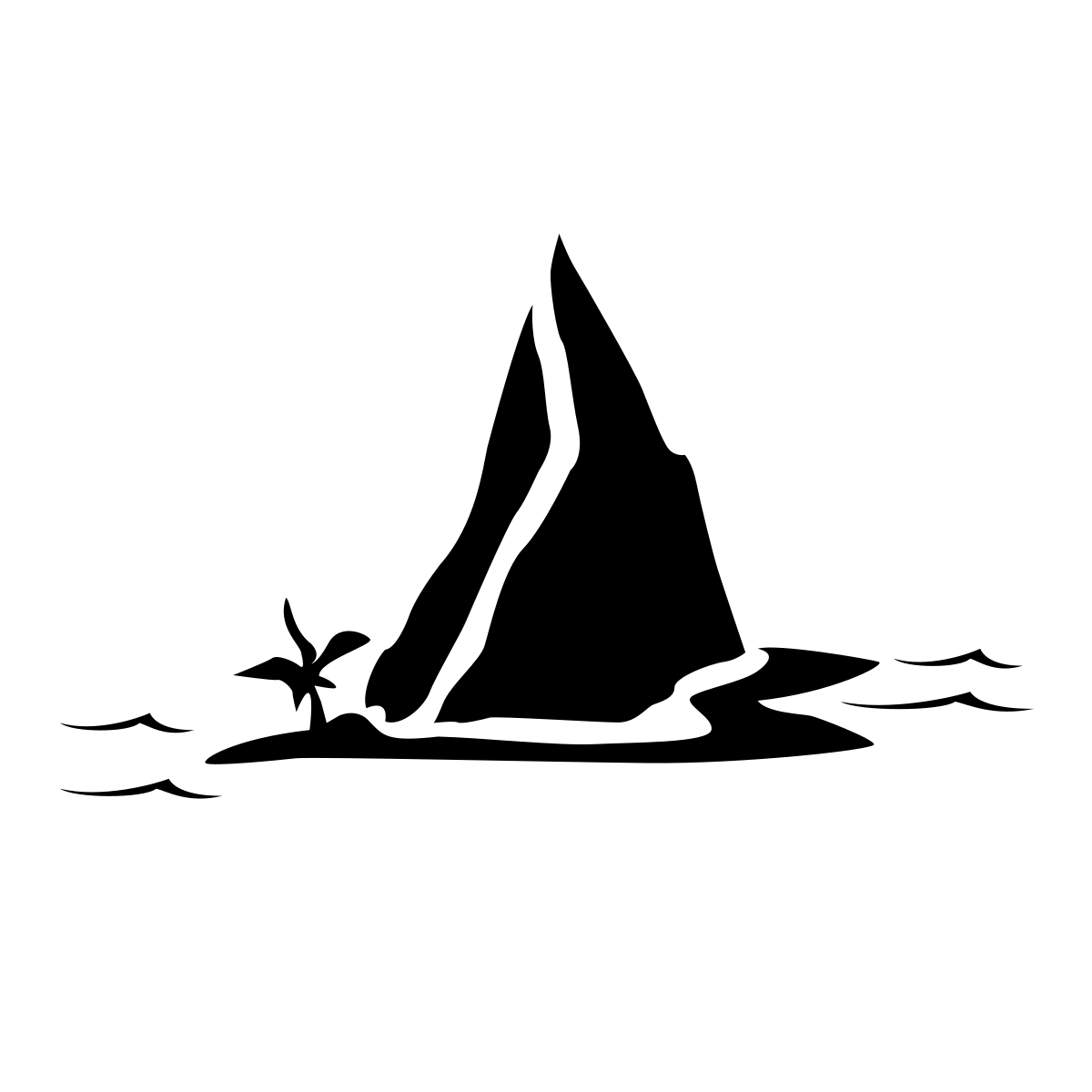 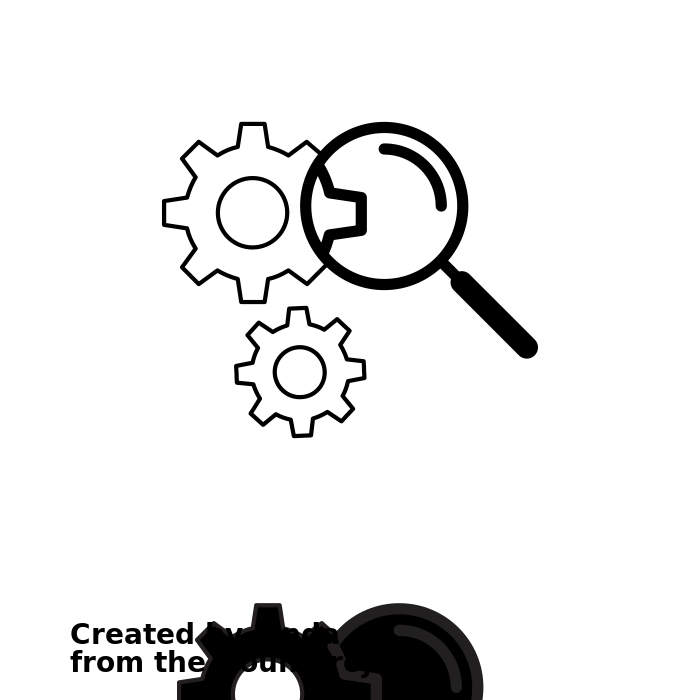 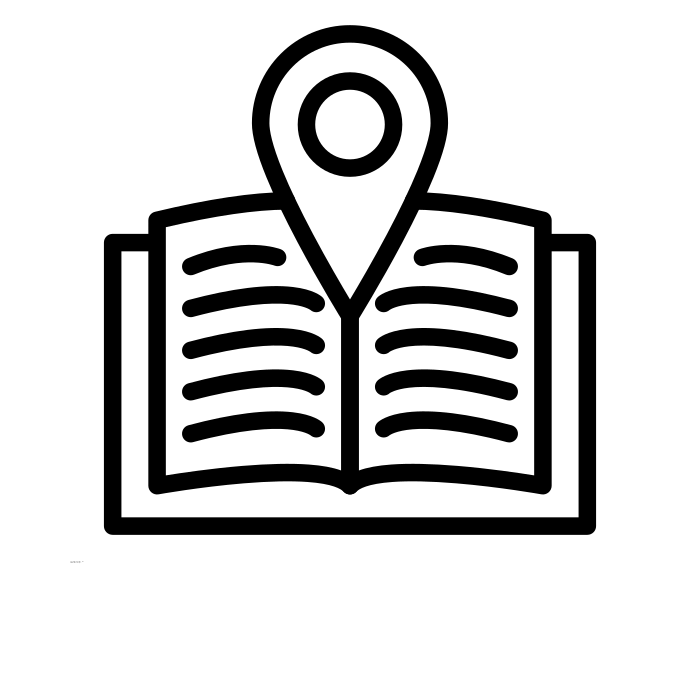 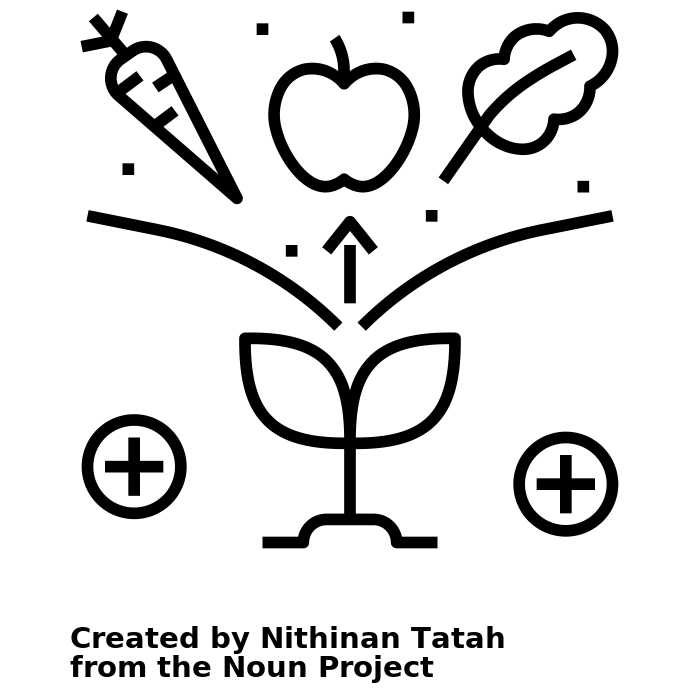 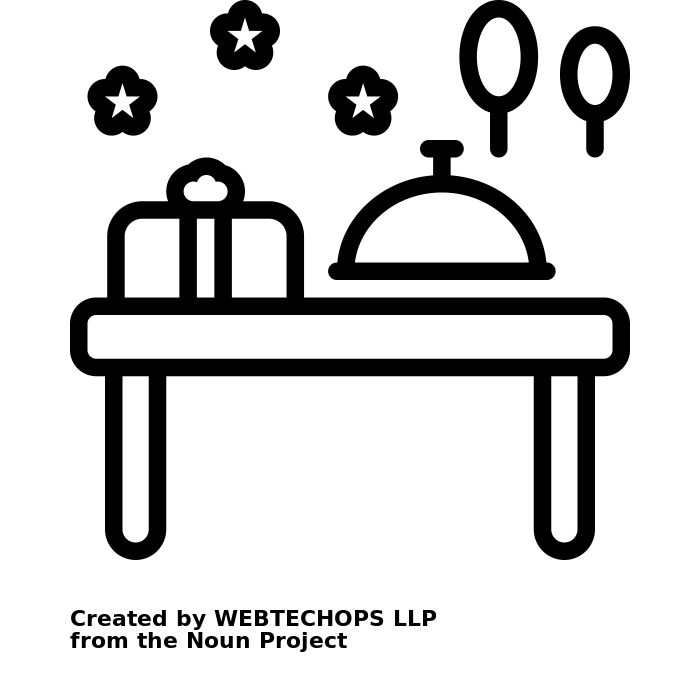 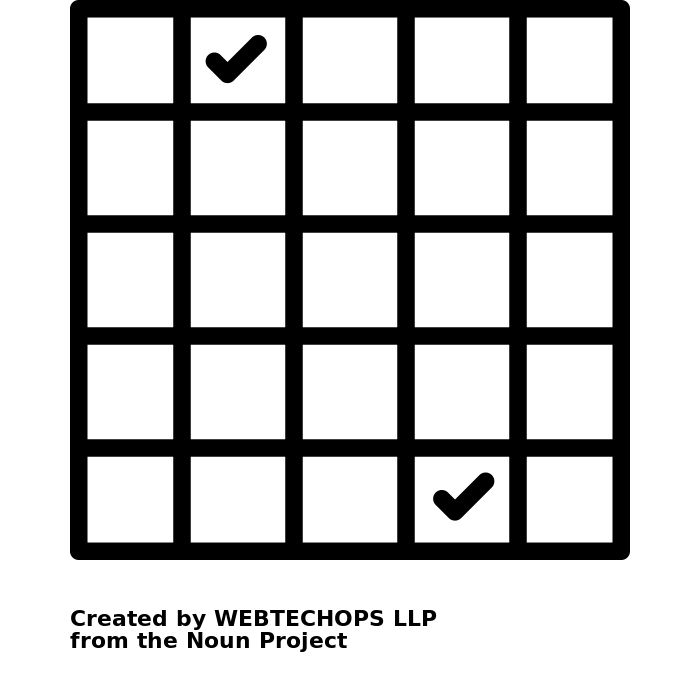 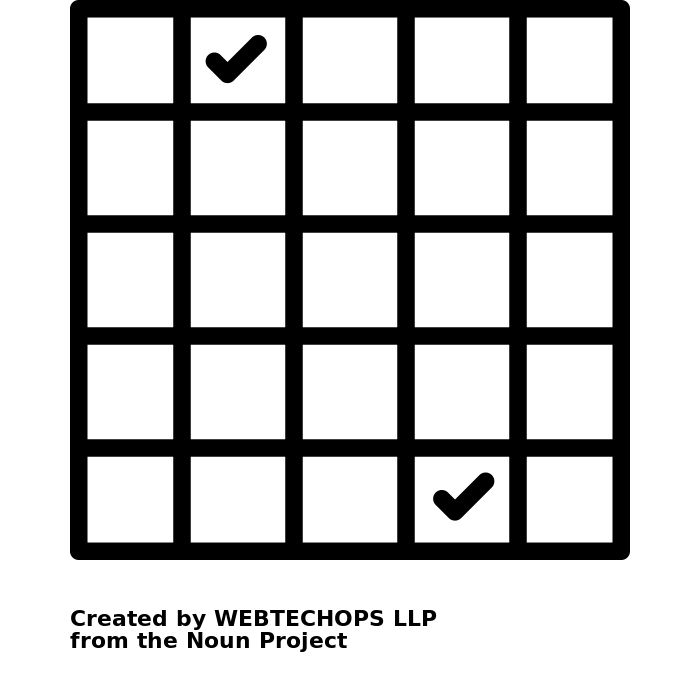 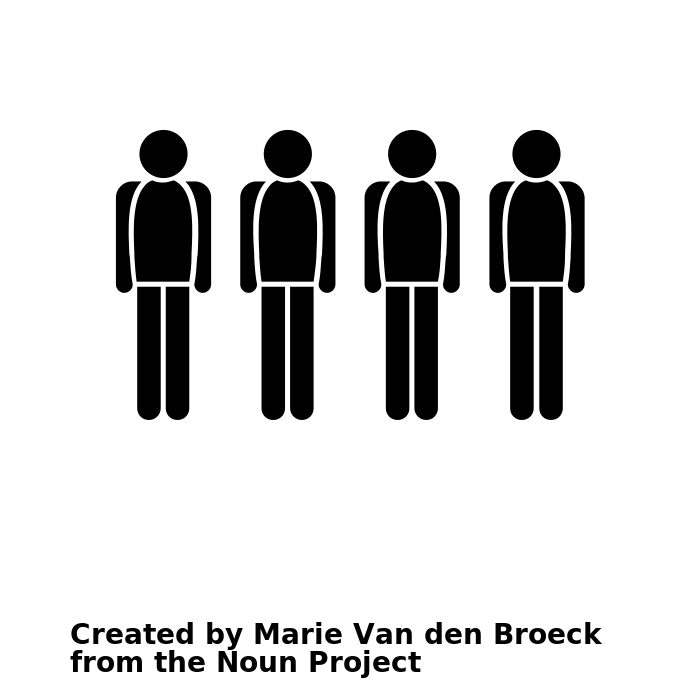 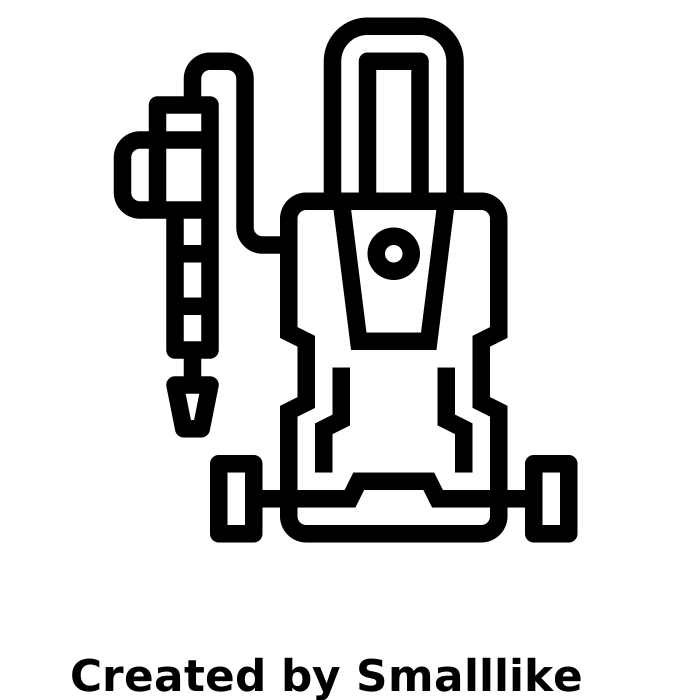 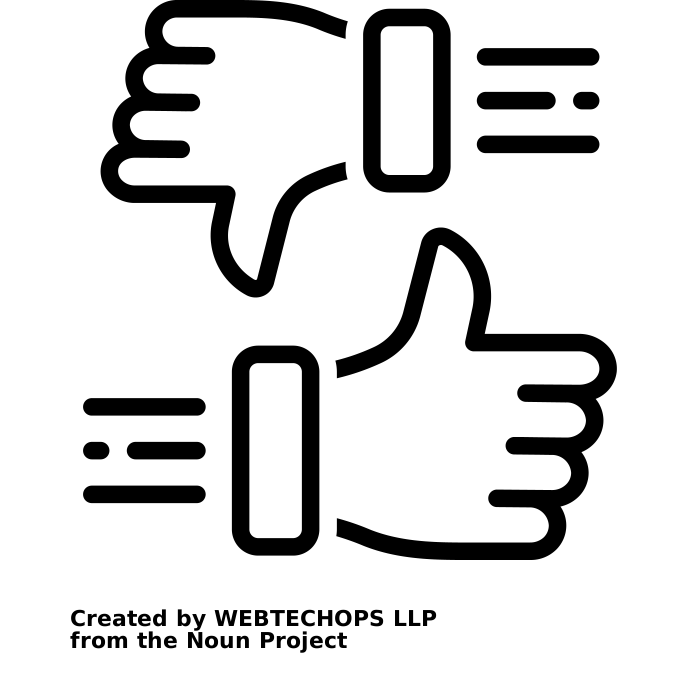 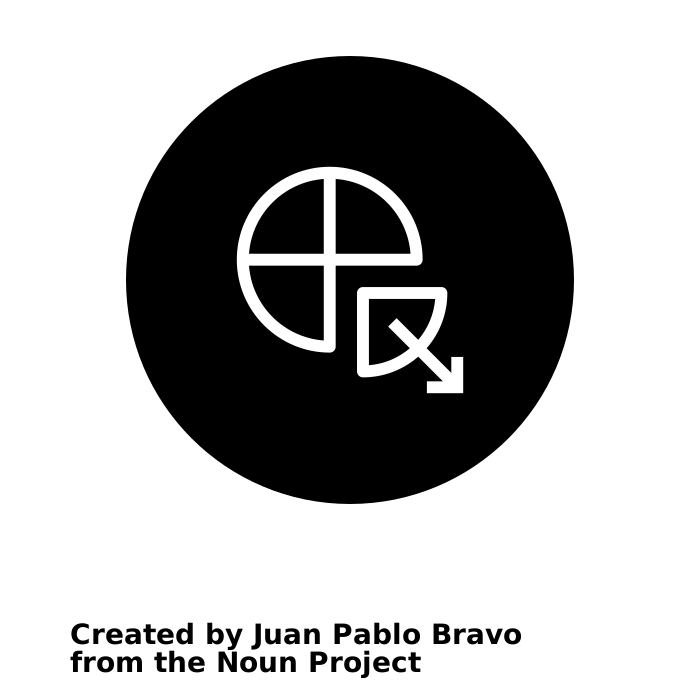 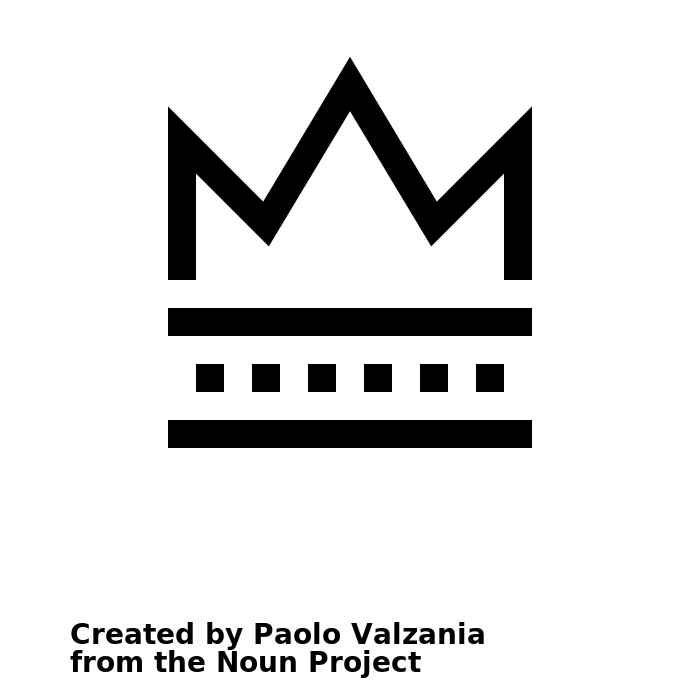 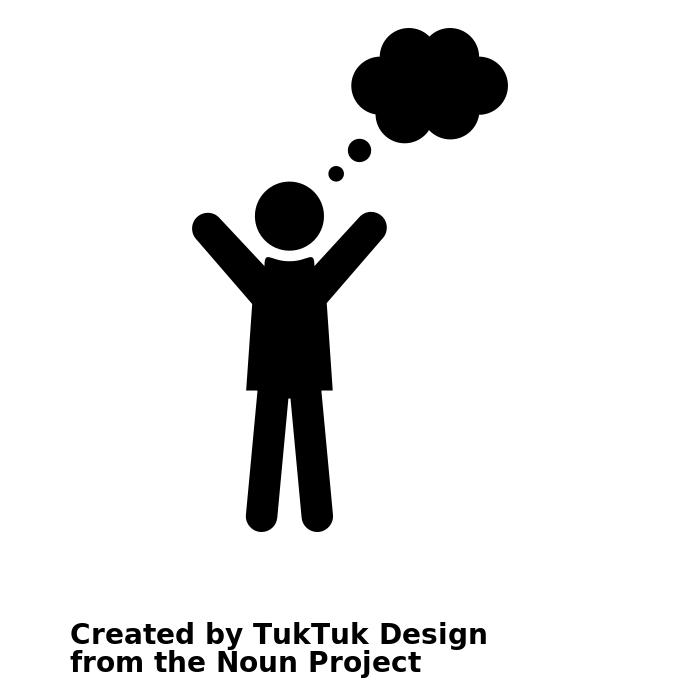 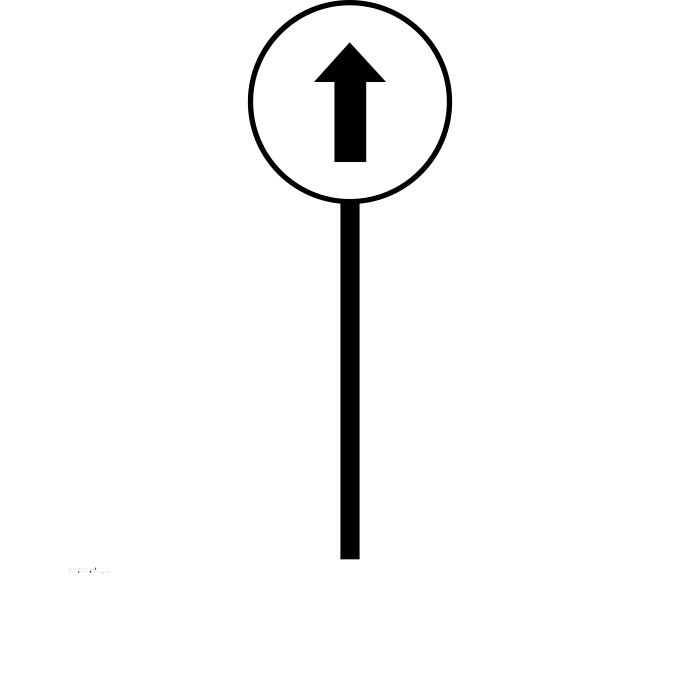 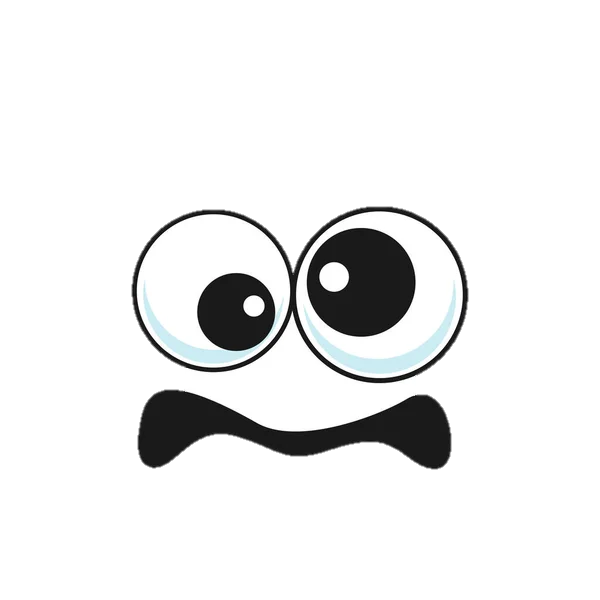 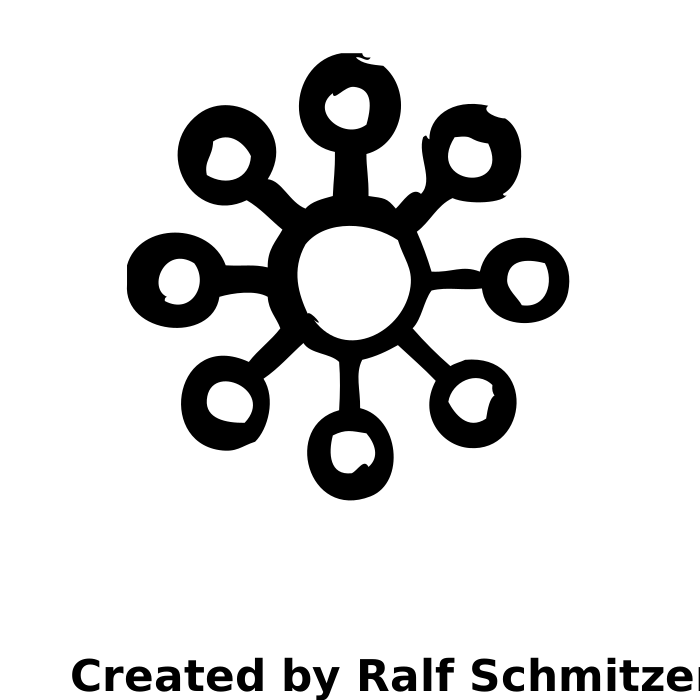 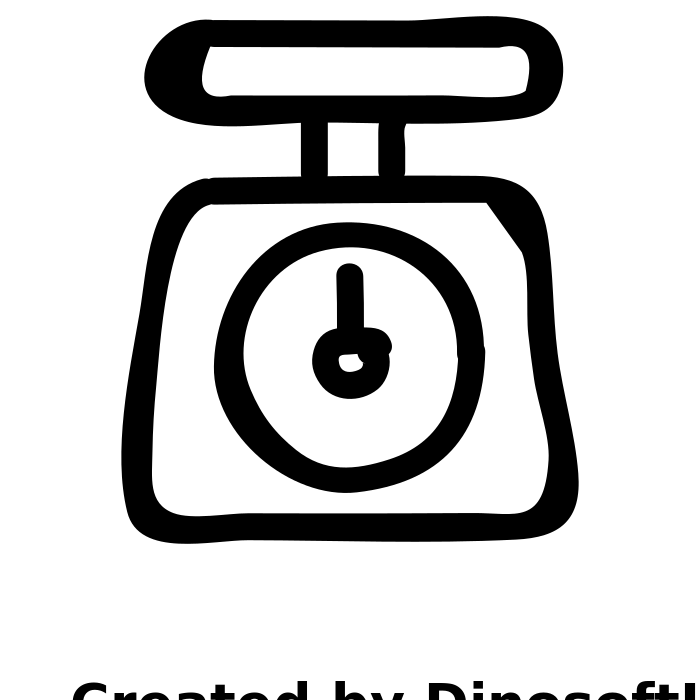 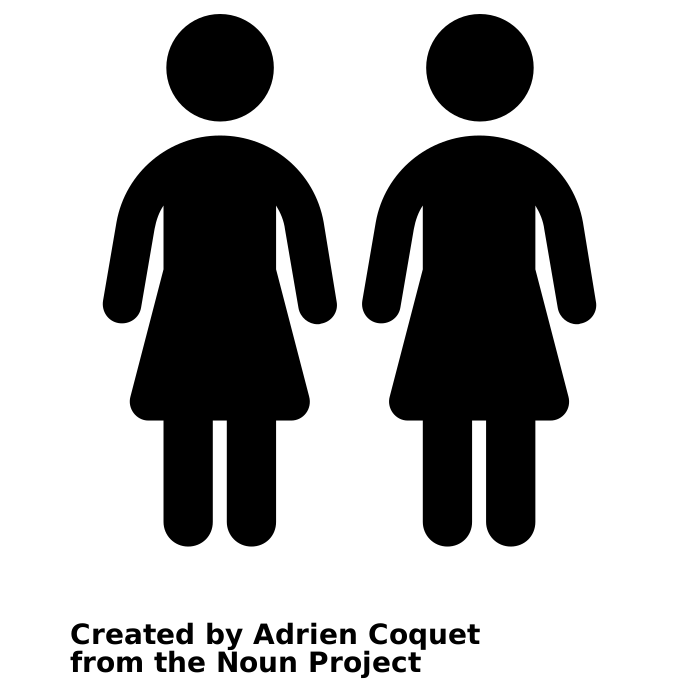